Let’s Learn…….
Environment Vocab
Environment Vocab Week 1
Habitat Definition
Adaptation Definition
Migrate Definition
Habitat
The fish’s habitat is a pond.  
Definition: the place where one kind of plant or animal can live
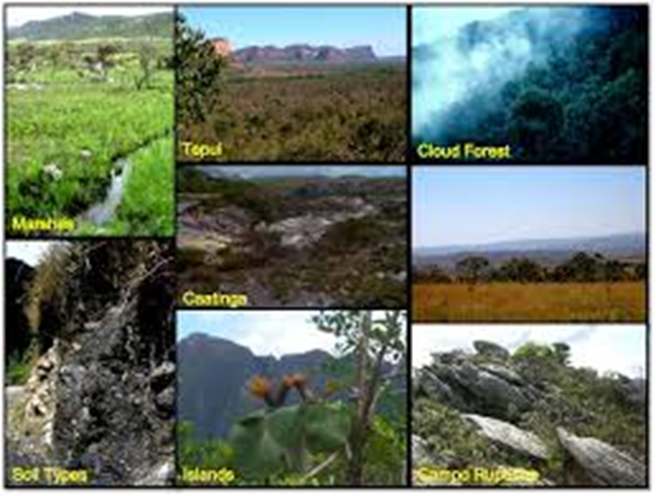 Adaptation
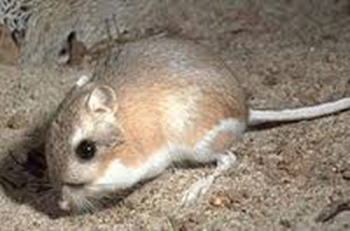 Kangaroo rats have special adaptations for finding water.  They get it from seeds they eat.
Definition: feature or way of behaving that helps a living thing to survive in its habitat
Migrate
Animals migrate to find food or water or to find warm weather.  
Definition: they move from one place to another
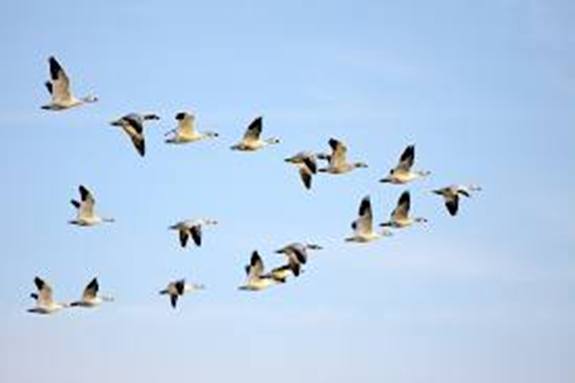 Hot Environments v. Cold Environments
Writing Prompt:
Pick an extreme environment.  What adaptations it would take to live there?
Types of Environments
Tundra 
Alpine
Deep Ocean
Desert
Tundra
Low Temperatures
Short growing season
Dry, Cold, and Windy
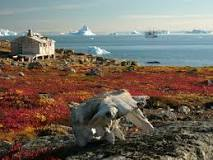 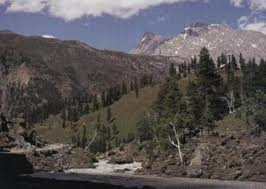 Alpine
High altitudes
Low temperatures 
Short growing seasons 
Lots of light since atmosphere is thin
Deep Ocean
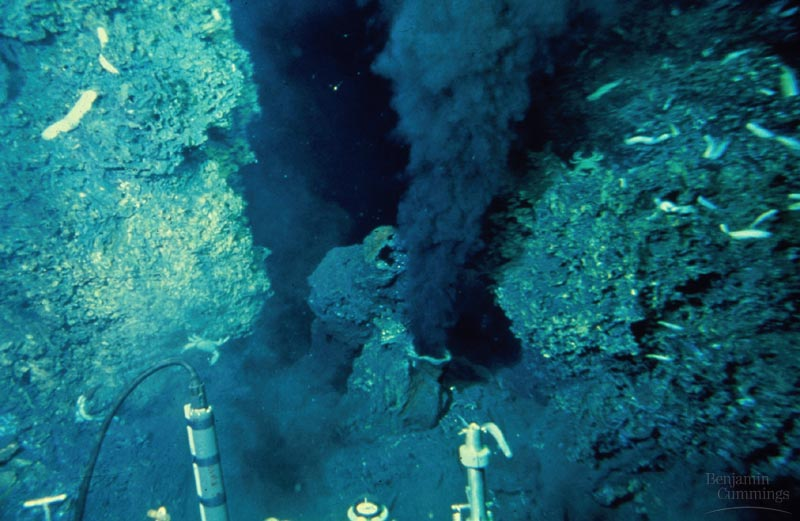 Very Dark 
Lots of Pressure
Extremely Cold
Lots of oxygen in the water
Desert
Very little rain 
Very hot during the day and cold at night
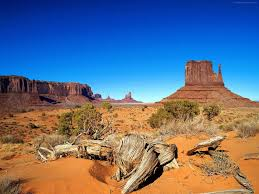